Стеклоикерамика
Подготовила: Гордеева Н.А.,
Воспитатель подготовительной группы
2016г
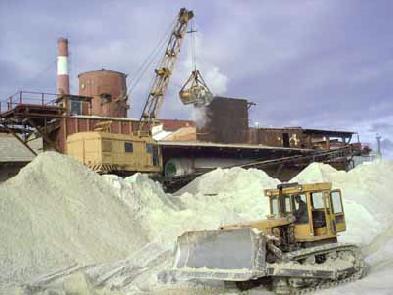 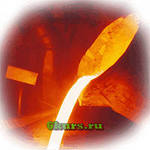 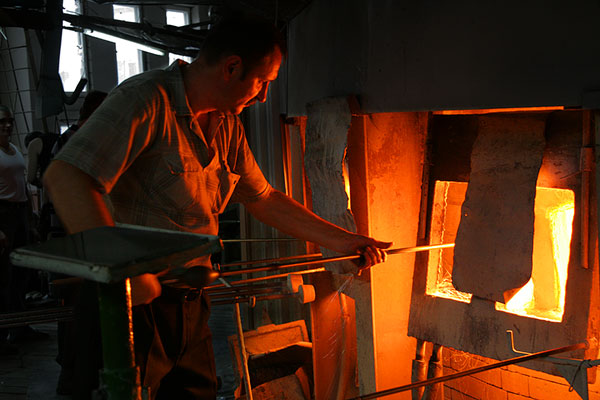 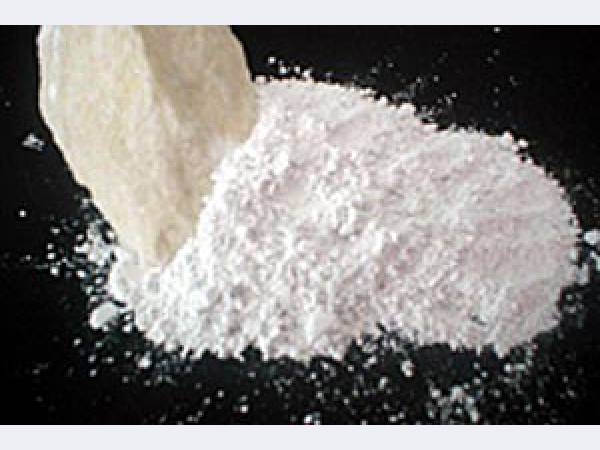 В специальной печи при очень высокой температуре нагревают их . Порошок превращается в вязкую тягучую массу. Поэтому и говорят : «стекло варят». Однако расплавленное стекло – еще только материал.
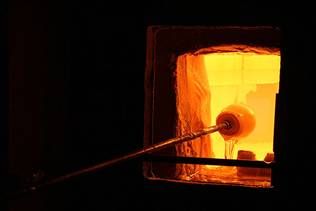 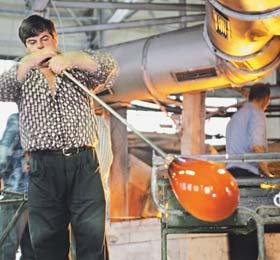 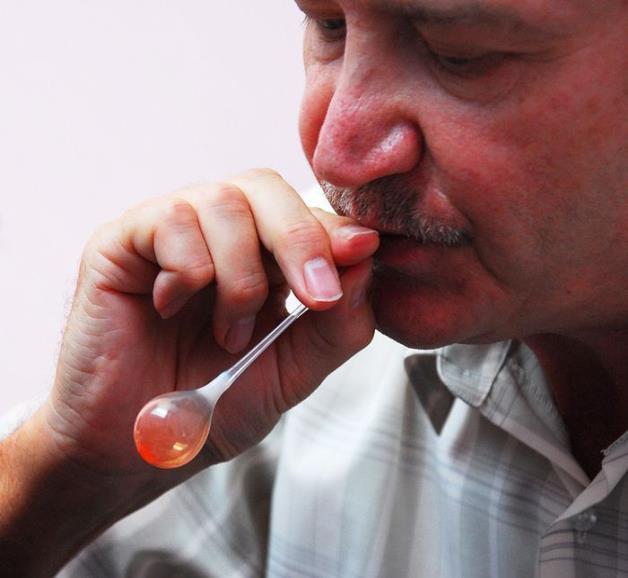 Мастер – стеклодув набирает на кончик стеклодувной трубки шарик расплавленного стекла   и выдувает из него пузырь. Выдувание стекла похоже на то , как выдувают мыльные пузыри через соломинку.
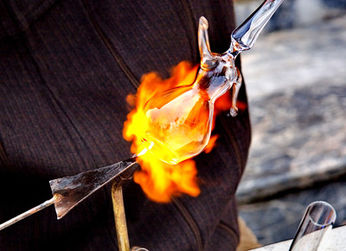 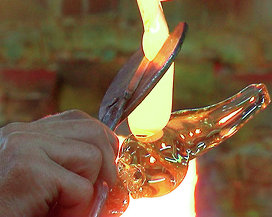 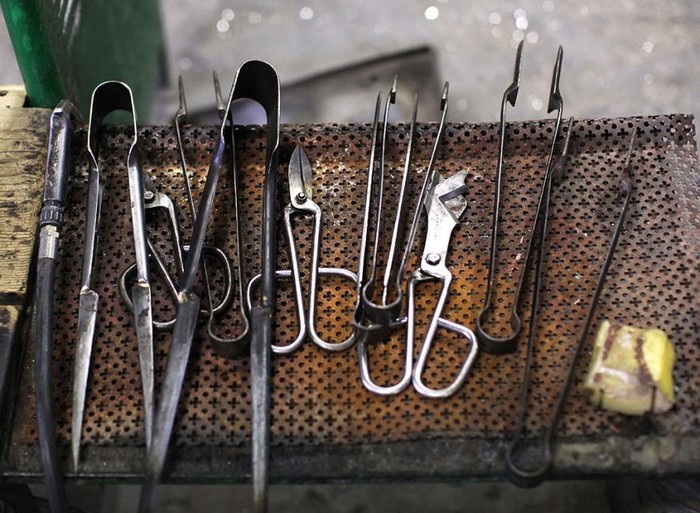 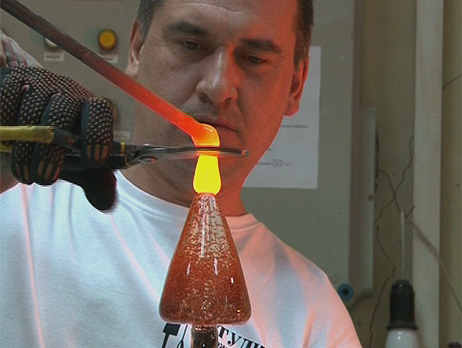 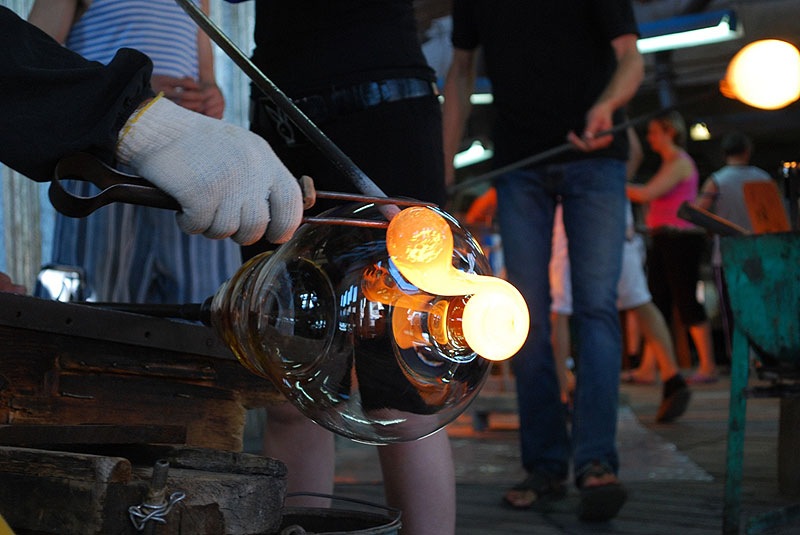 Специальными приспособлениями делаются обводки , накладываются  цветы и всевозможные узоры.
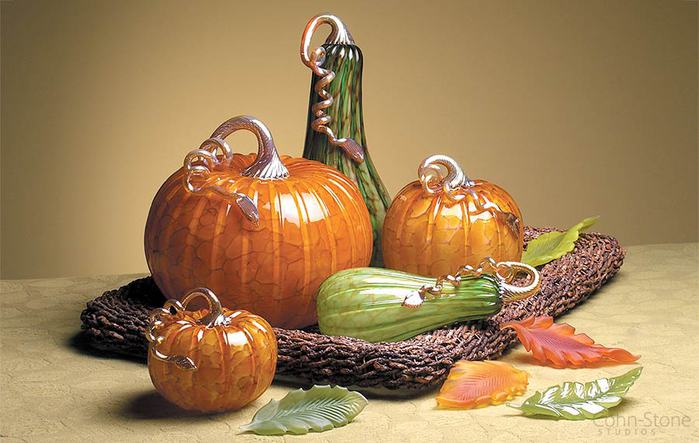 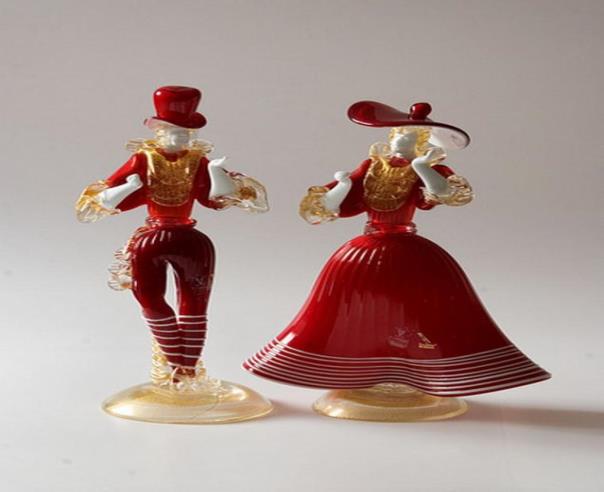 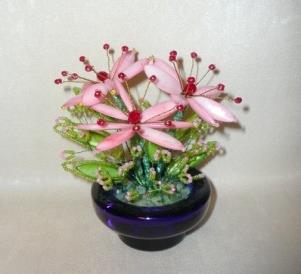 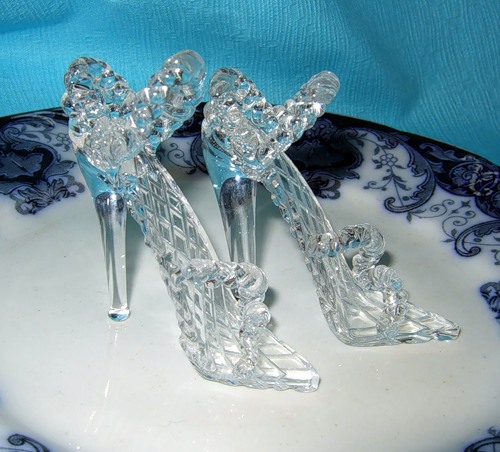 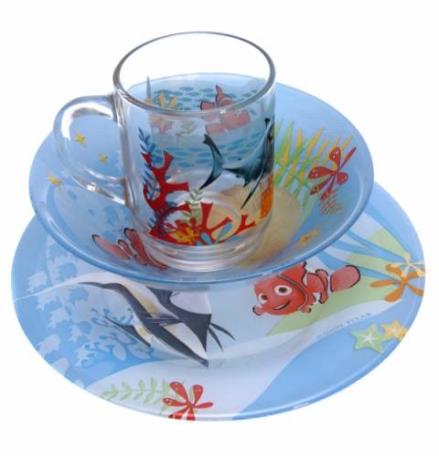 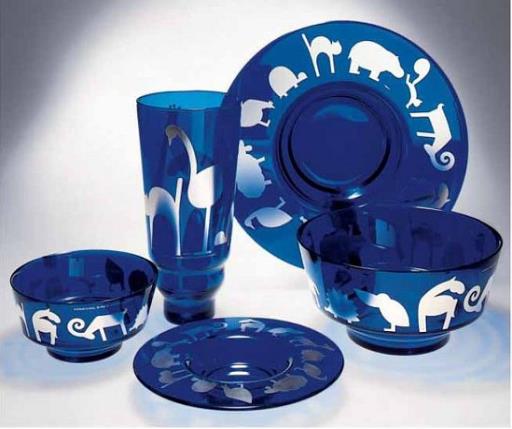 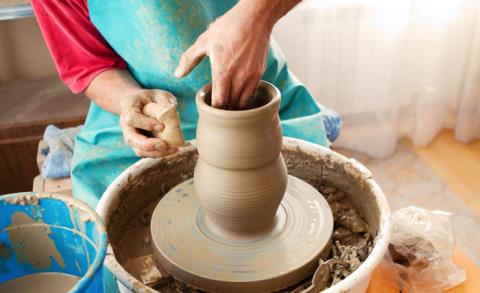 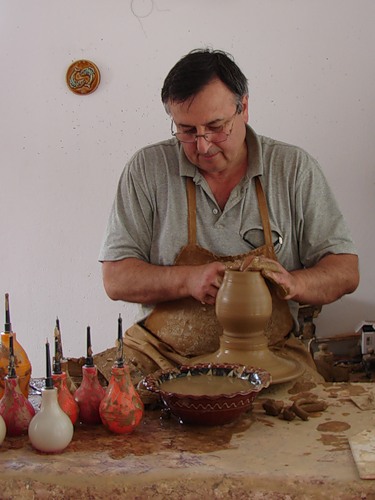 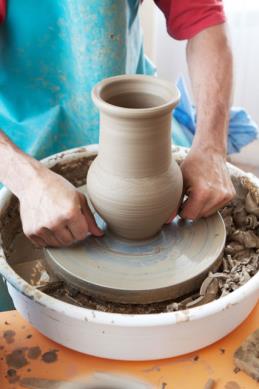 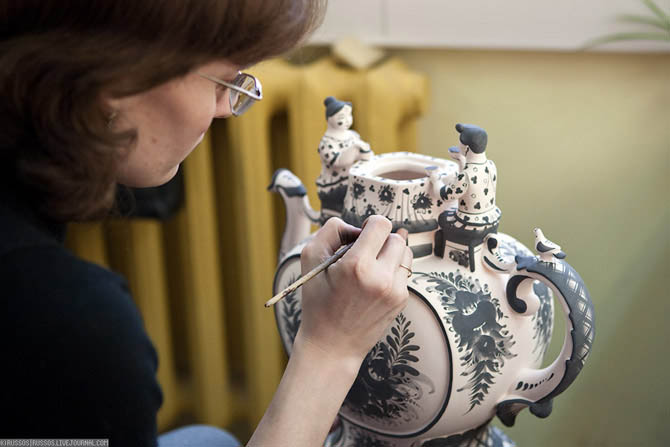 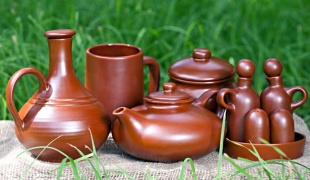 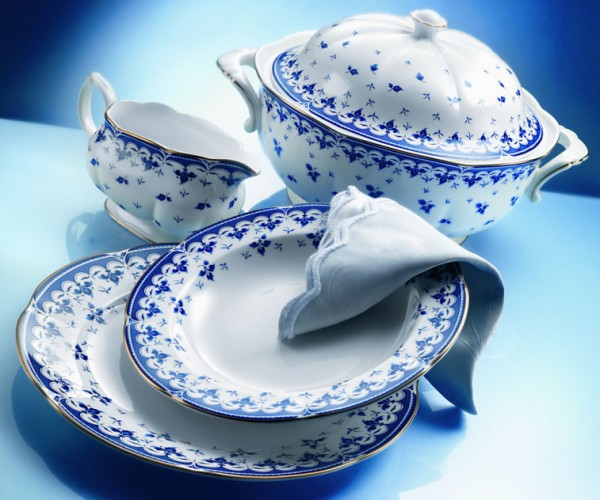 Спасибо за внимание